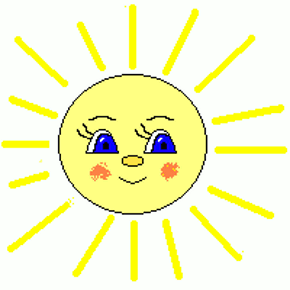 Береги живое!
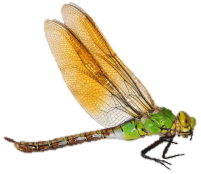 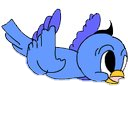 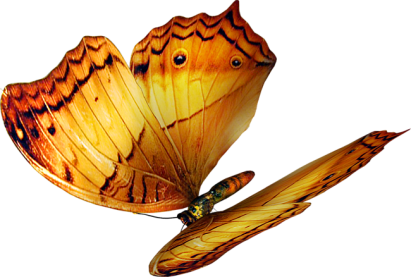 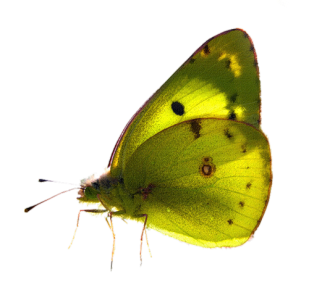 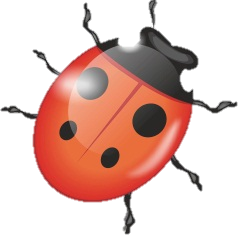 Будина Елена Николаевна 
воспитатель 
МКДОУ д/с № 2 «Ласточка» 
г. Семилуки
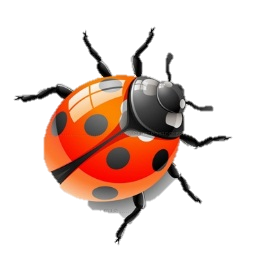 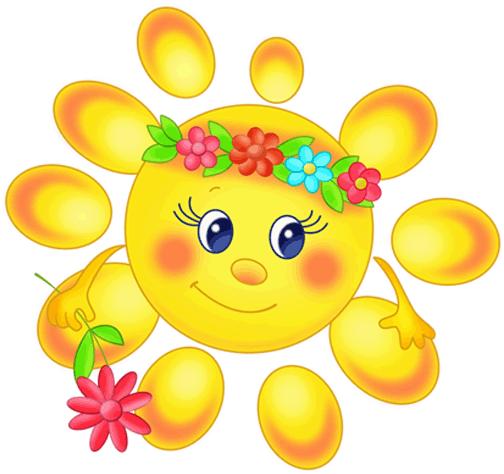 Цель:
Расширить и углубить знания детей о взаимосвязи мира природы и деятельности человека. 
 Воспитывать любовь и бережное отношение к природе.
 Закрепить знания детей о правилах поведения в природе.
Берегите клумбы
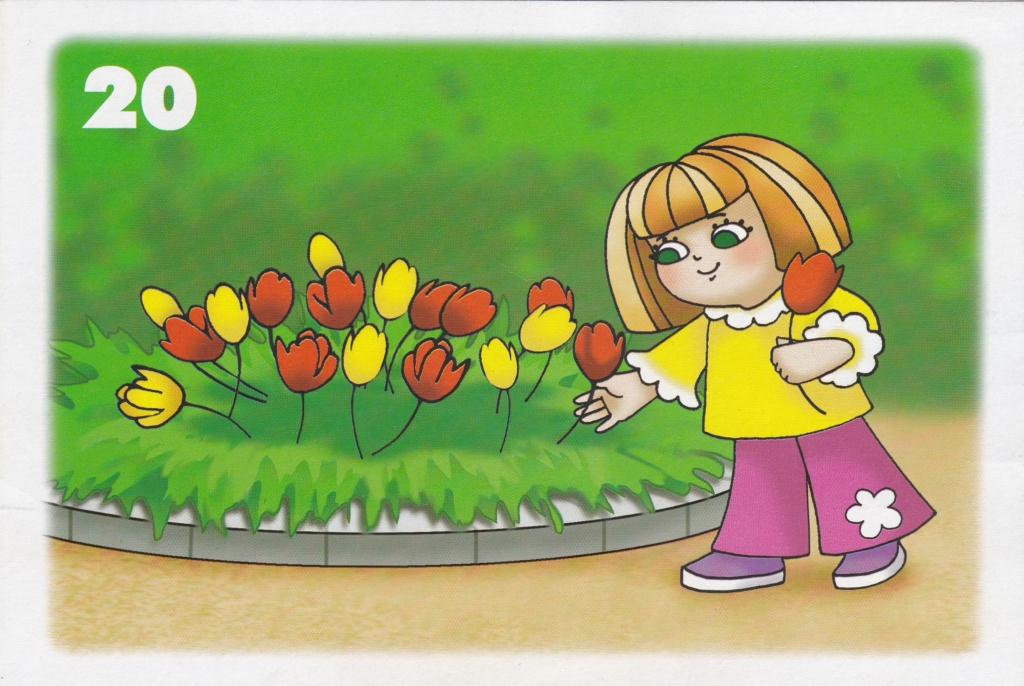 Не бросайте мусор из окна
Не обижайте птиц
Не ломайте      деревья и кусты во дворе
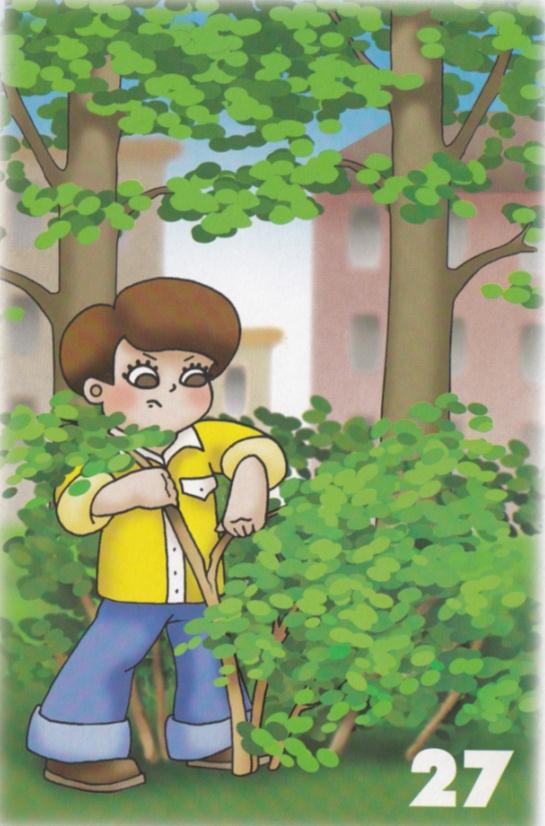 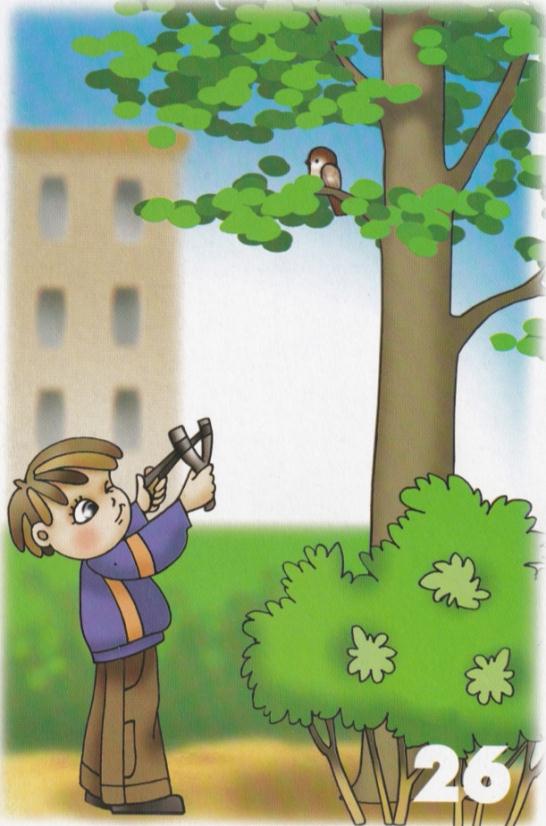 Бросайте мусор только в контейнер
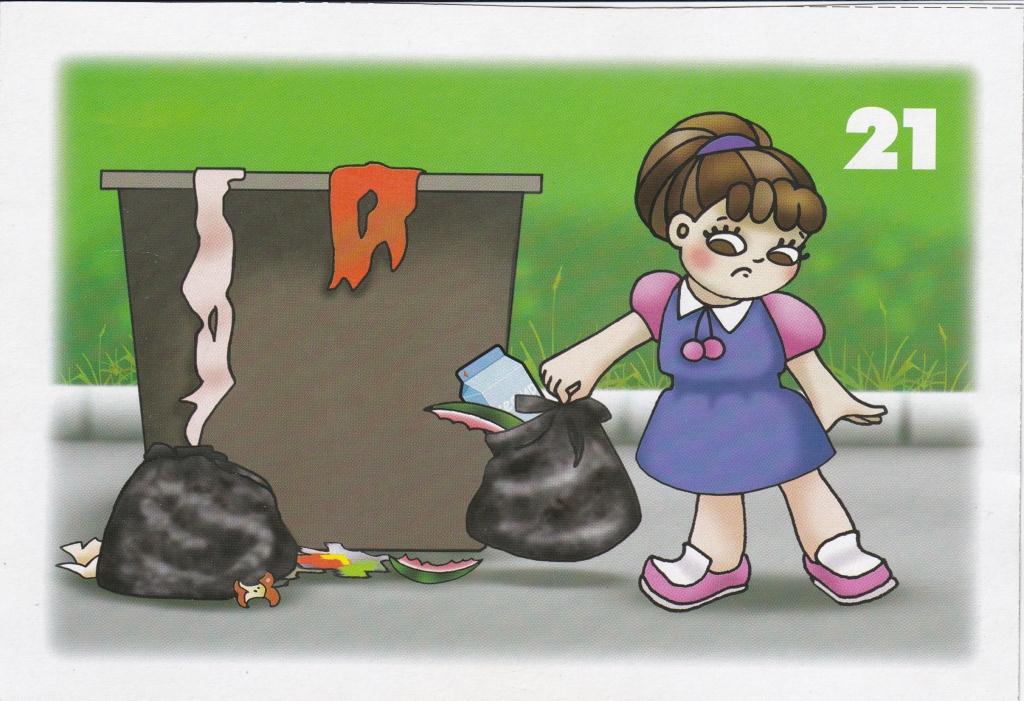 Не мойте велосипед в реке
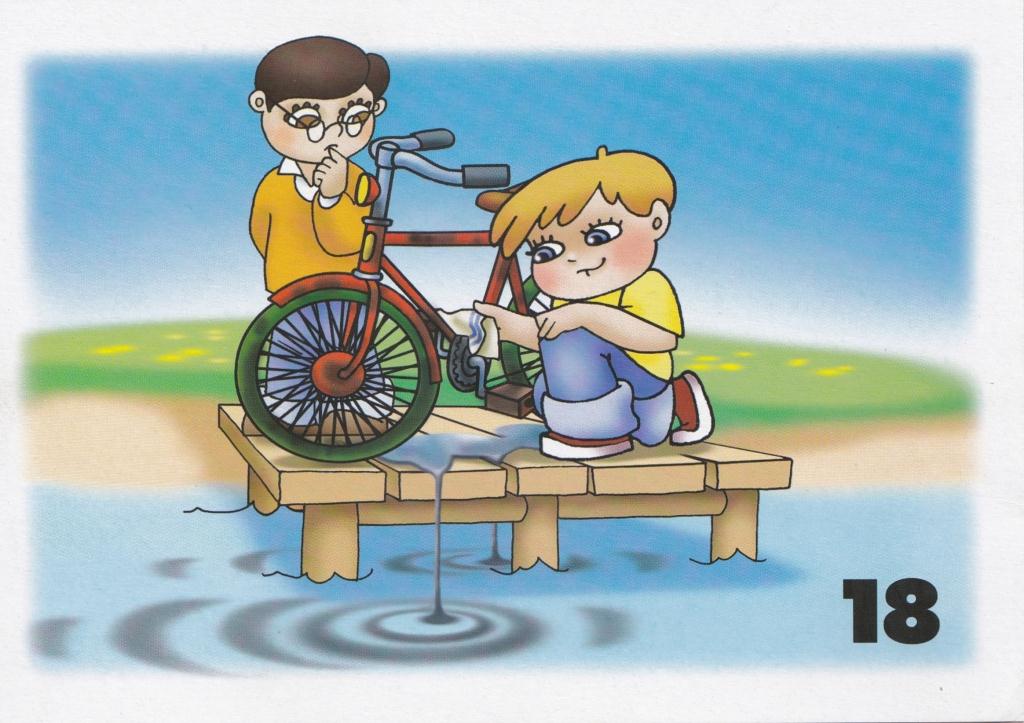 Не рвите редкие цветы
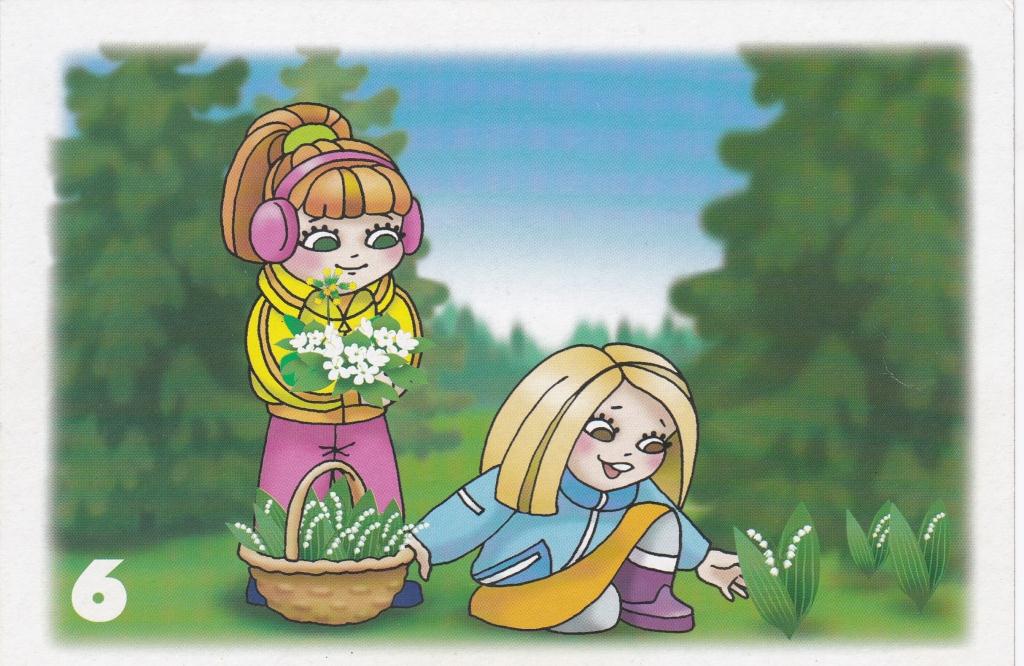 Не разжигайте костер в лесу без взрослых
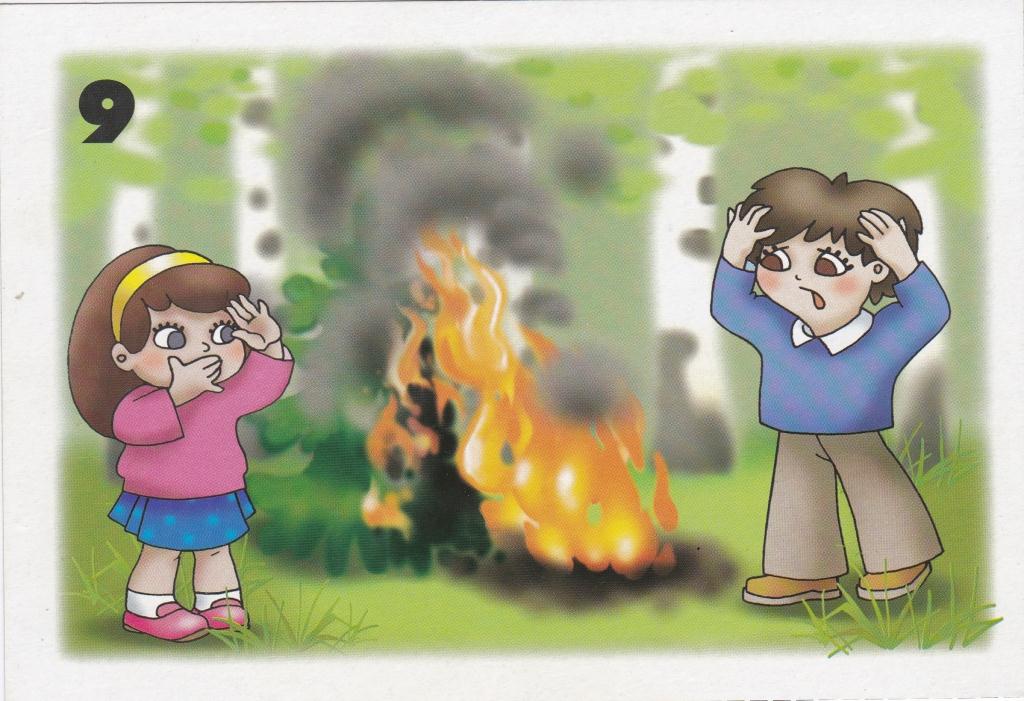 Не оставляйте и не закапывайте мусор в лесу
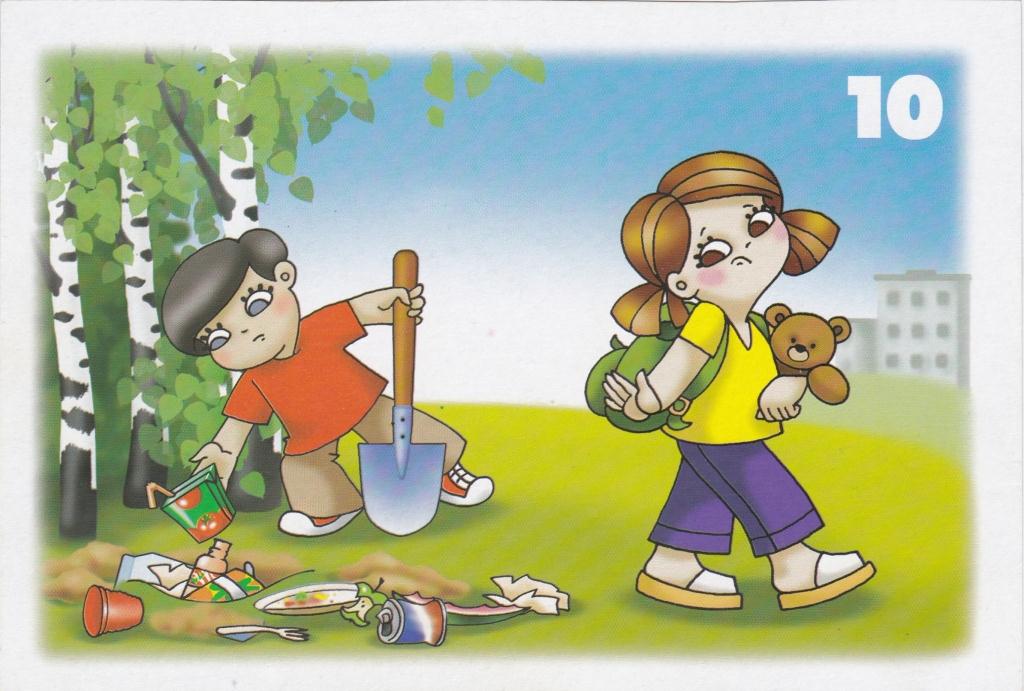 Не забирайте из леса домой животных
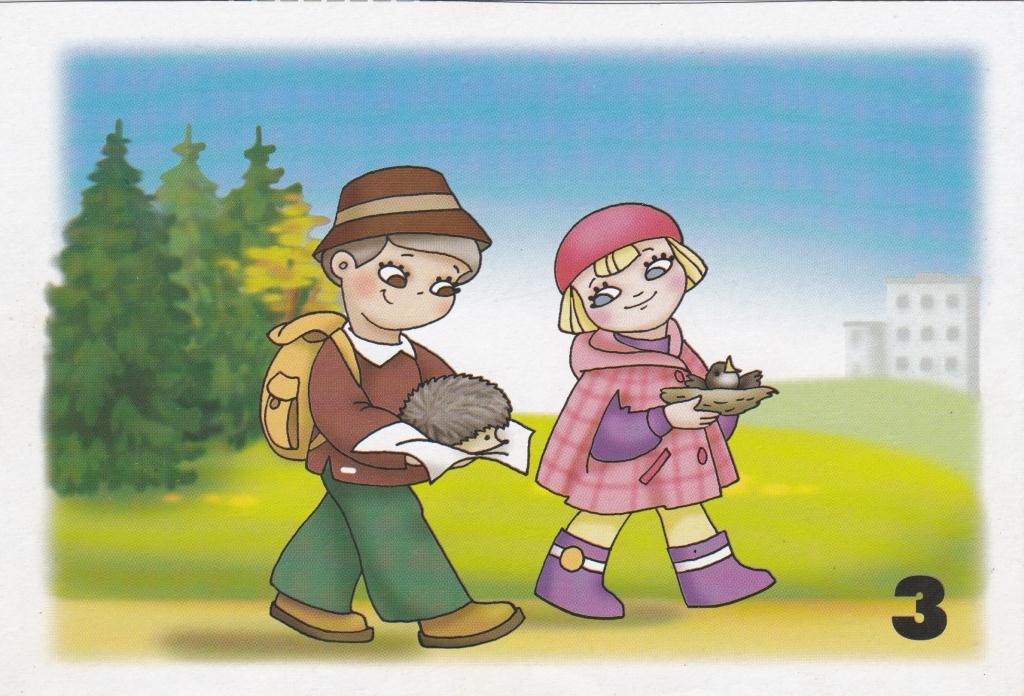 Не оставляйте мусор на берегу реки и не бросайте мусор в воду
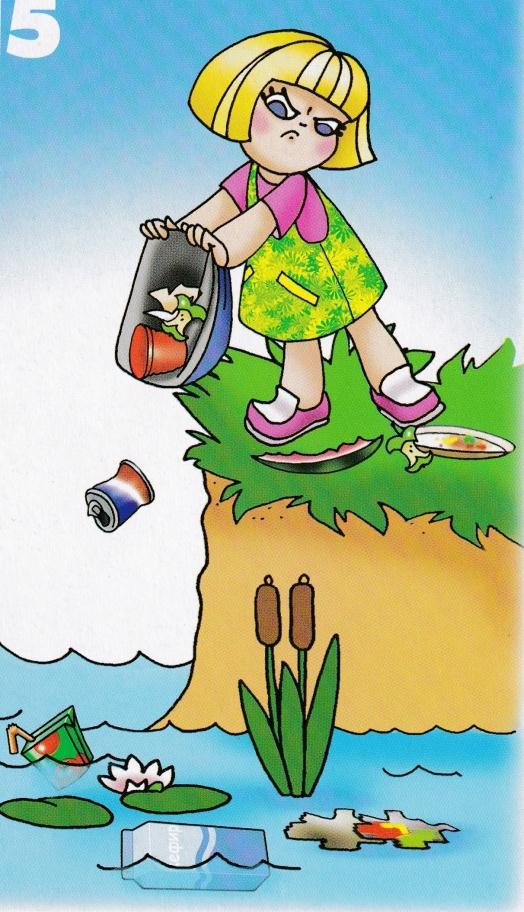 Не вырезайте надписи на деревьях
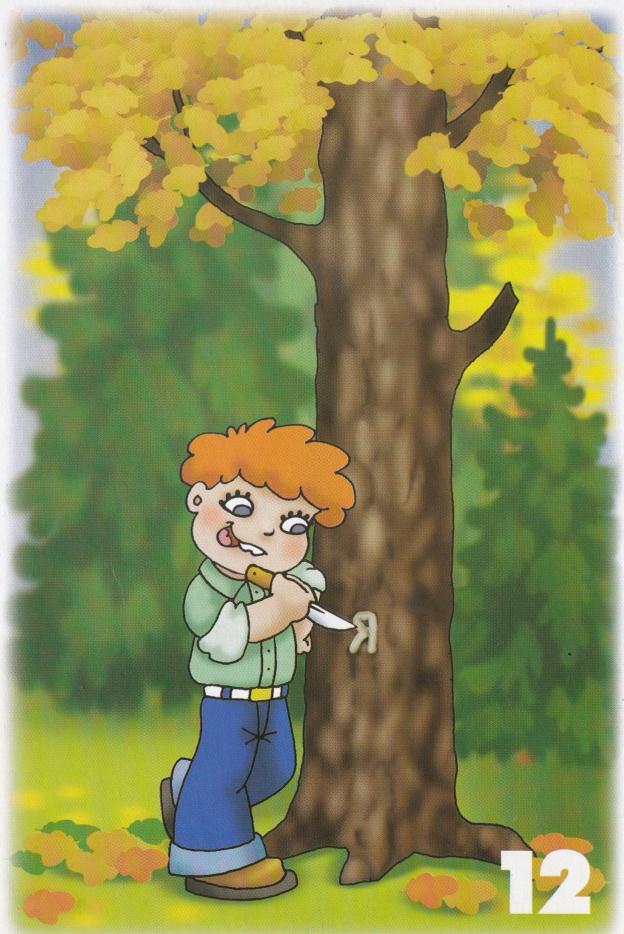 Не ловите бабочек и стрекоз
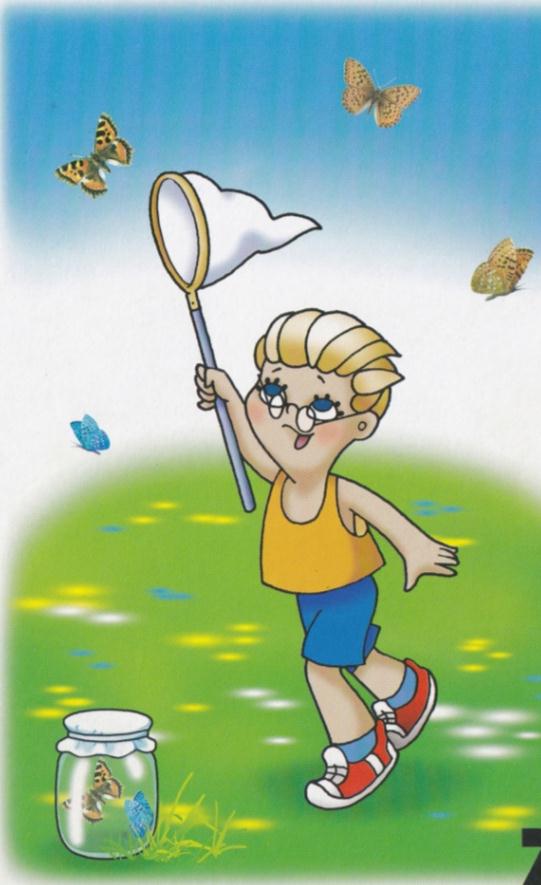 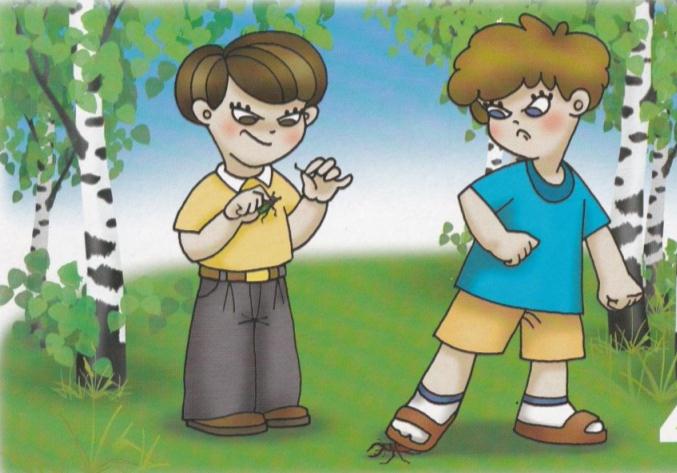 Не обижайте лесных насекомых
Берегите природу!
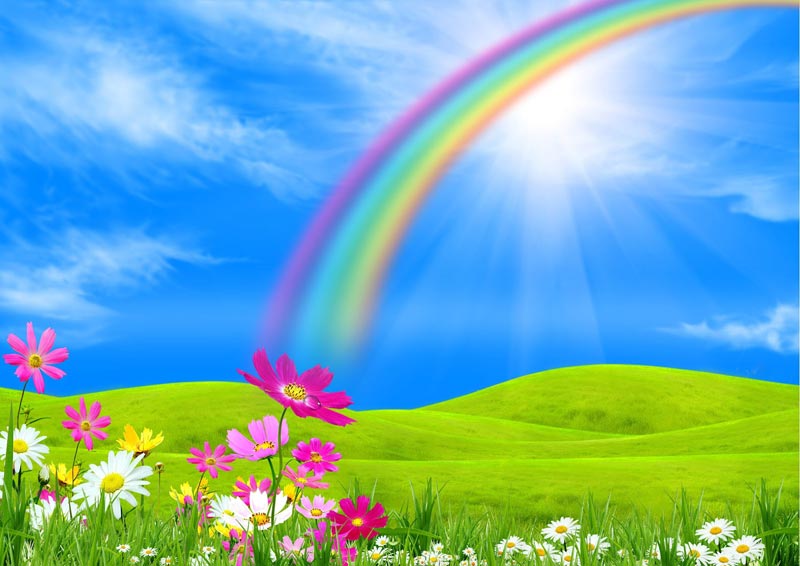 Благодарю за внимание!
Используемые материалы:
Автор шаблона:  Хребтова Татьяна Владимировна, 
          учитель начальных классов МКОУ «СОШ ст.Евсино» 
          Искитимского района Новосибирской области
 http://i014.radikal.ru/0907/b0/608663839139.png
Игровой дидактический материал по экологии «Береги живое 1», 
          «Береги живое 2» («Весна – дизайн») 
Слайд  1:                 солнышко - http://liubavyshka.ru/photo/17-0-53575
       бабочка –  http://blogs.privet.ru
       бабочка – http://folki.jandex.ru
       стрекоза – http://odonata.su
       божья коровка – http://freelancerbay.com
       божья коровка – http://microstockercom.ua
Слайд 2: 
       солнышко – http://euro2012.r7w.ru
   Слайд 15: http://www.babyblog.ru/user/id1042575/62855/1